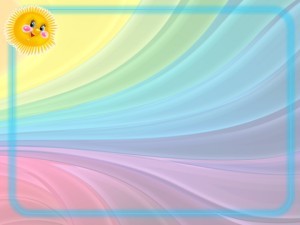 «Игра в жизни ребенка»
Презентация к родительскому собранию 
в группе «Лучики» МБДОУ «Теремок»
Подготовили воспитатели: Угланова М.А. и Сальникова Н.А.
2017год.
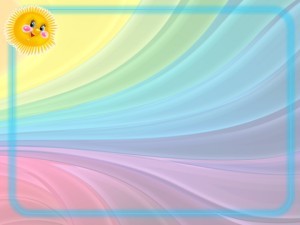 « Игра — это огромное светлое окно, через которое в духовный мир ребенка вливается живительный поток представлений, понятий об окружающем мире. Игра — это искра, зажигающая огонек пытливости и любознательности.»                                              Сухомлинский В.А.
«Каков ребенок в игре, таков во многом он будет на работе, когда вырастет.
Макаренко А.С.
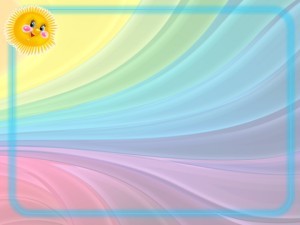 Возможности игры огромны, они:
Развивают познавательные процессы личности – внимание, 
    память, восприятие, мышление, воображение;
Тренируют наблюдательность и ум;
Развивают творческие способности у детей;
Формируют эмоционально-чувственную сферу личности 
    дошкольника;
Способствуют познанию ребенком самого себя и побуждают
     его к самосовершенствованию;
Учат самодисциплине, настойчивости, выдержке –
     всем тем качествам, без которых трудно жить и достигать 
     поставленных целей и задач
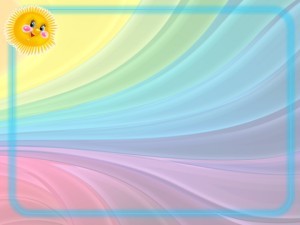 Какие бывают игры ?
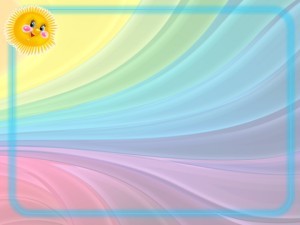 СЮЖЕТНО-РОЛЕВАЯ  ИГРА
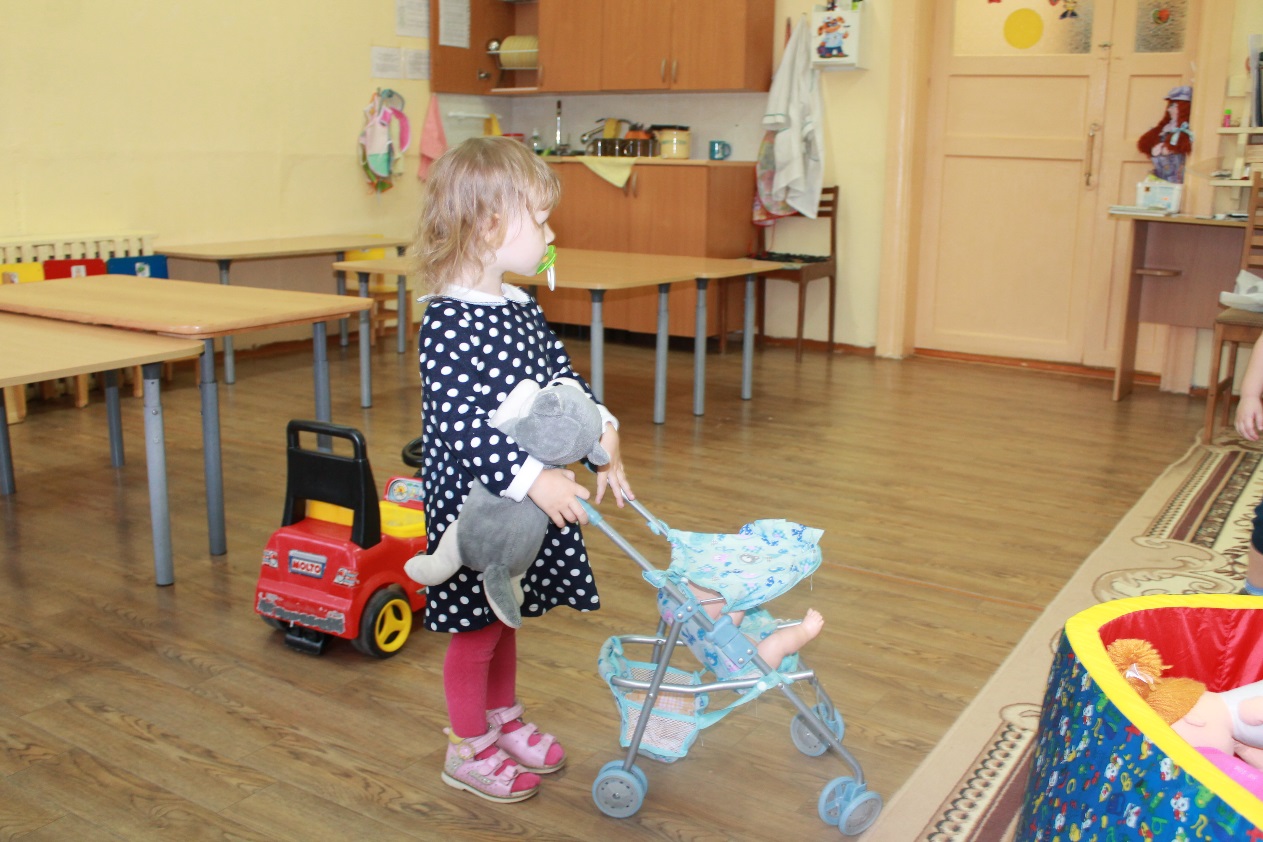 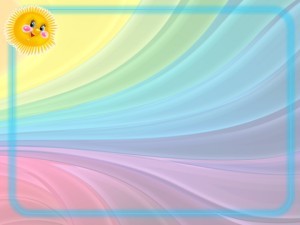 ТЕАТРАЛИЗОВАННАЯ  ИГРА
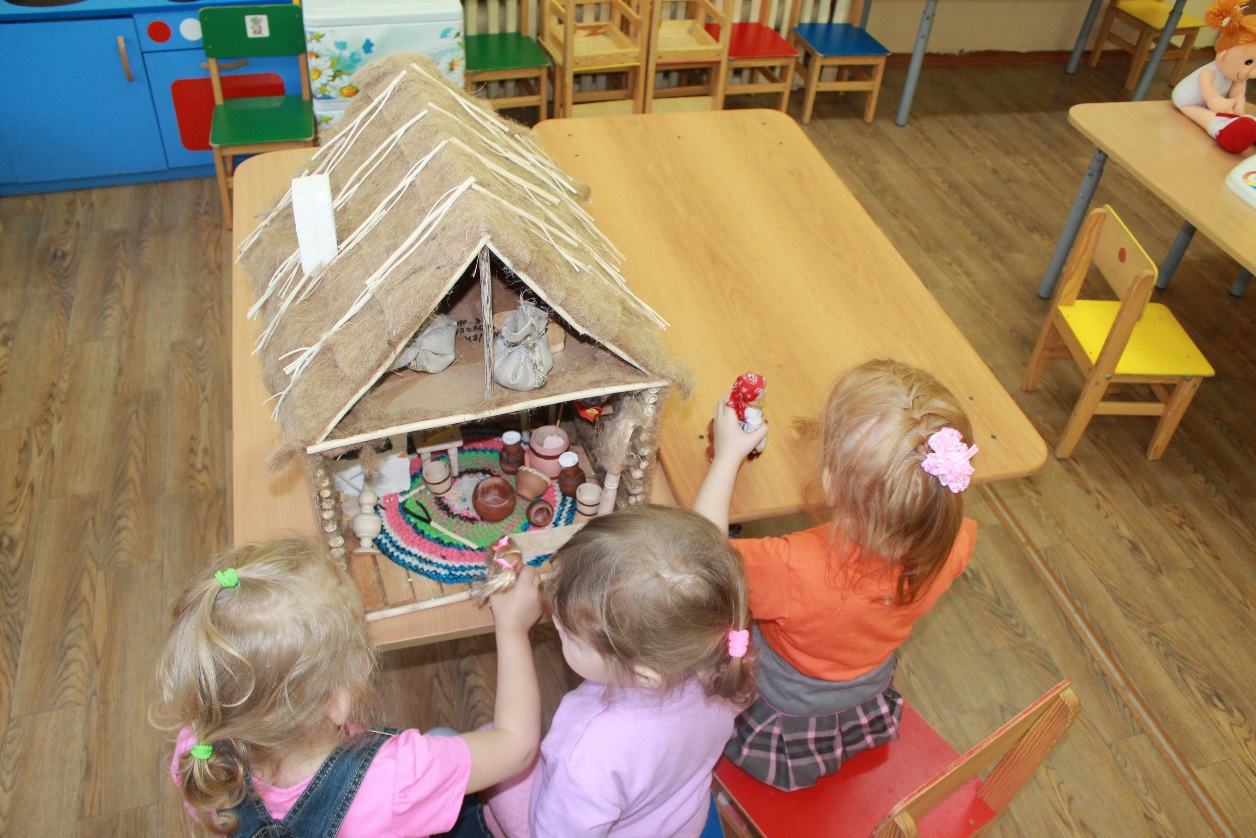 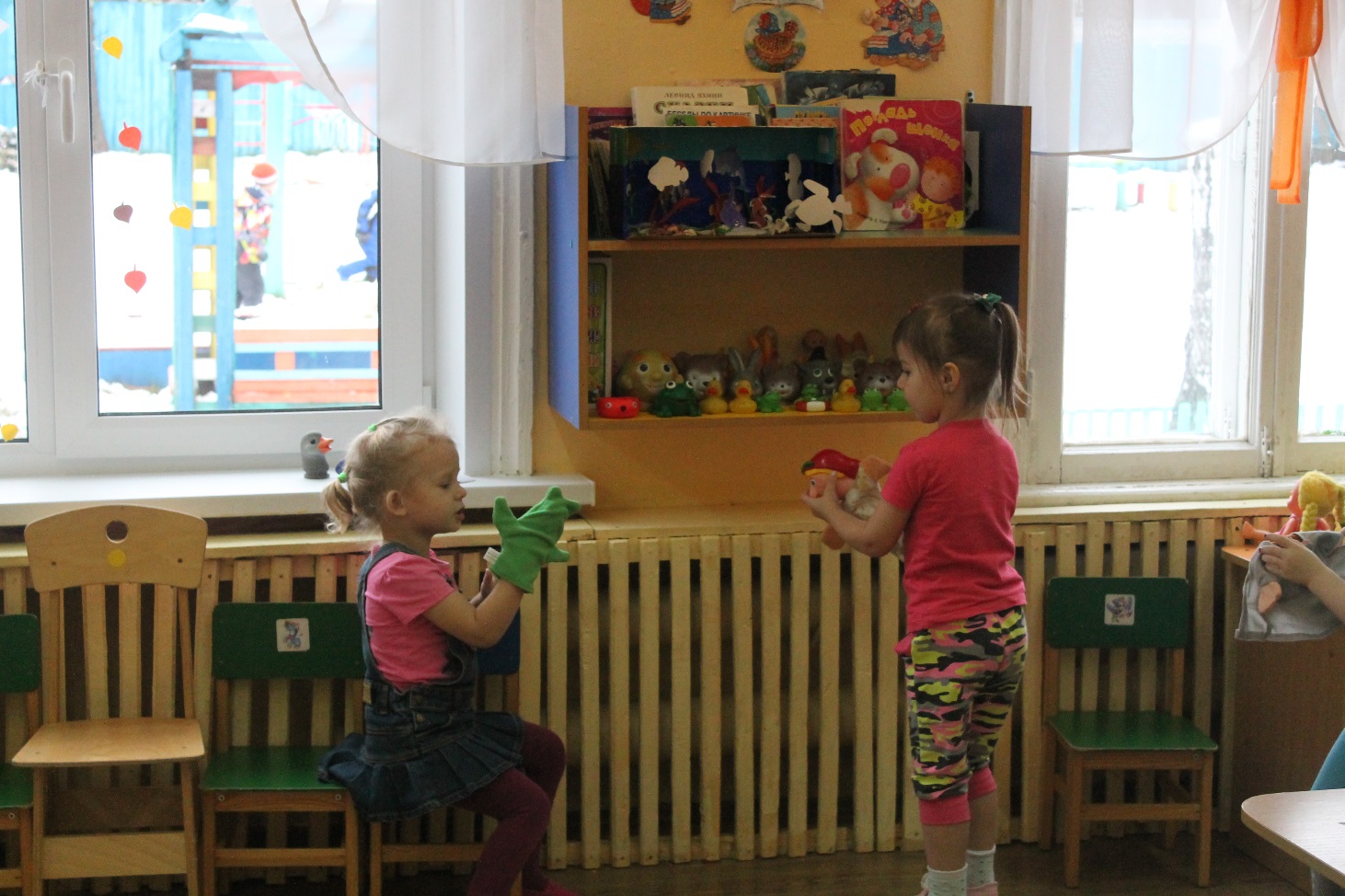 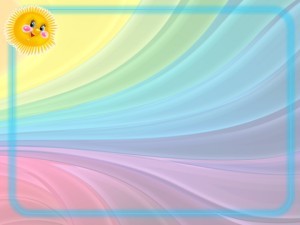 РАЗВИВАЮЩИЕ ИГРЫ
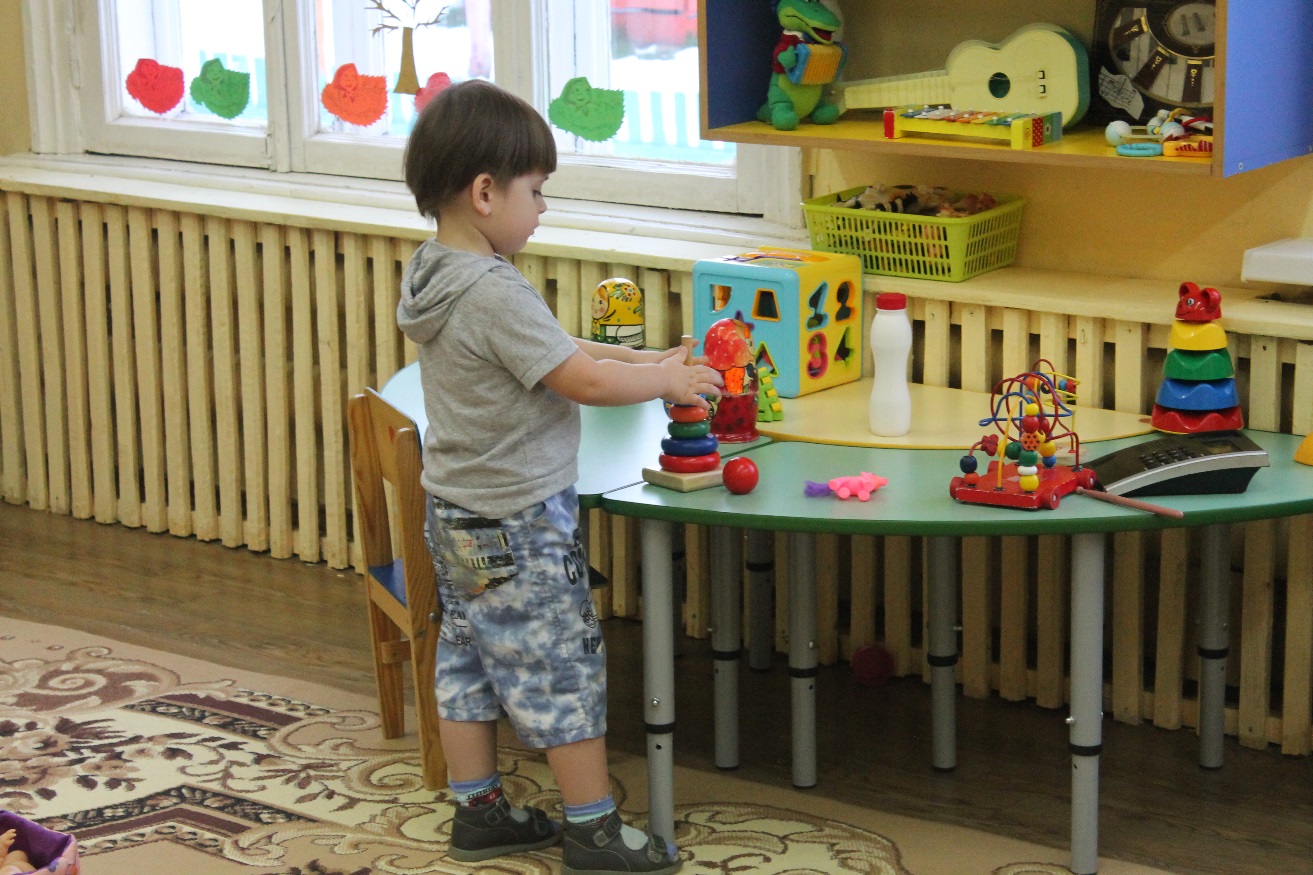 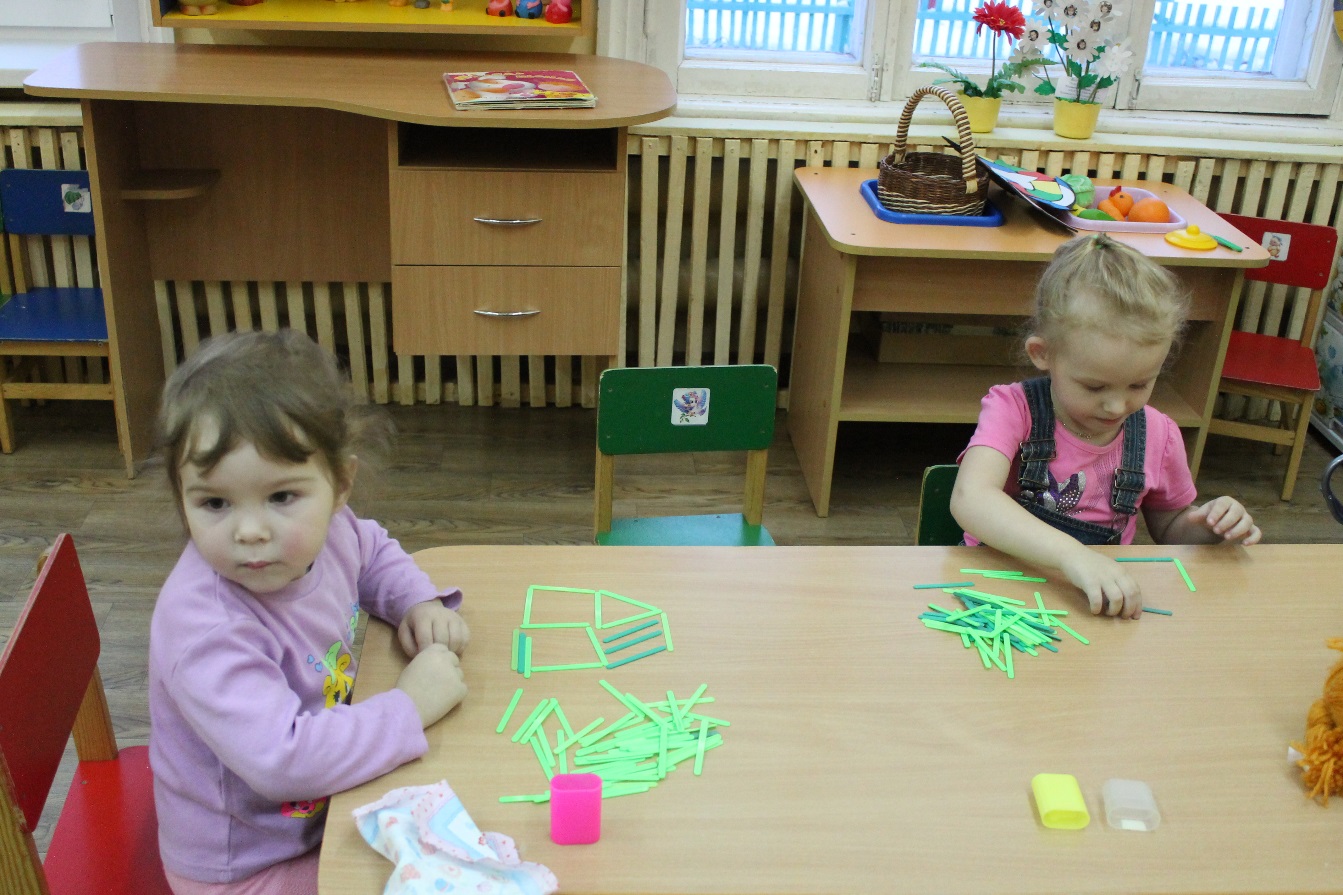 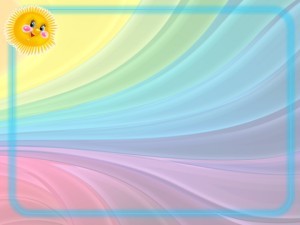 КОНСТРУКТОРСКИЕ ИГРЫ
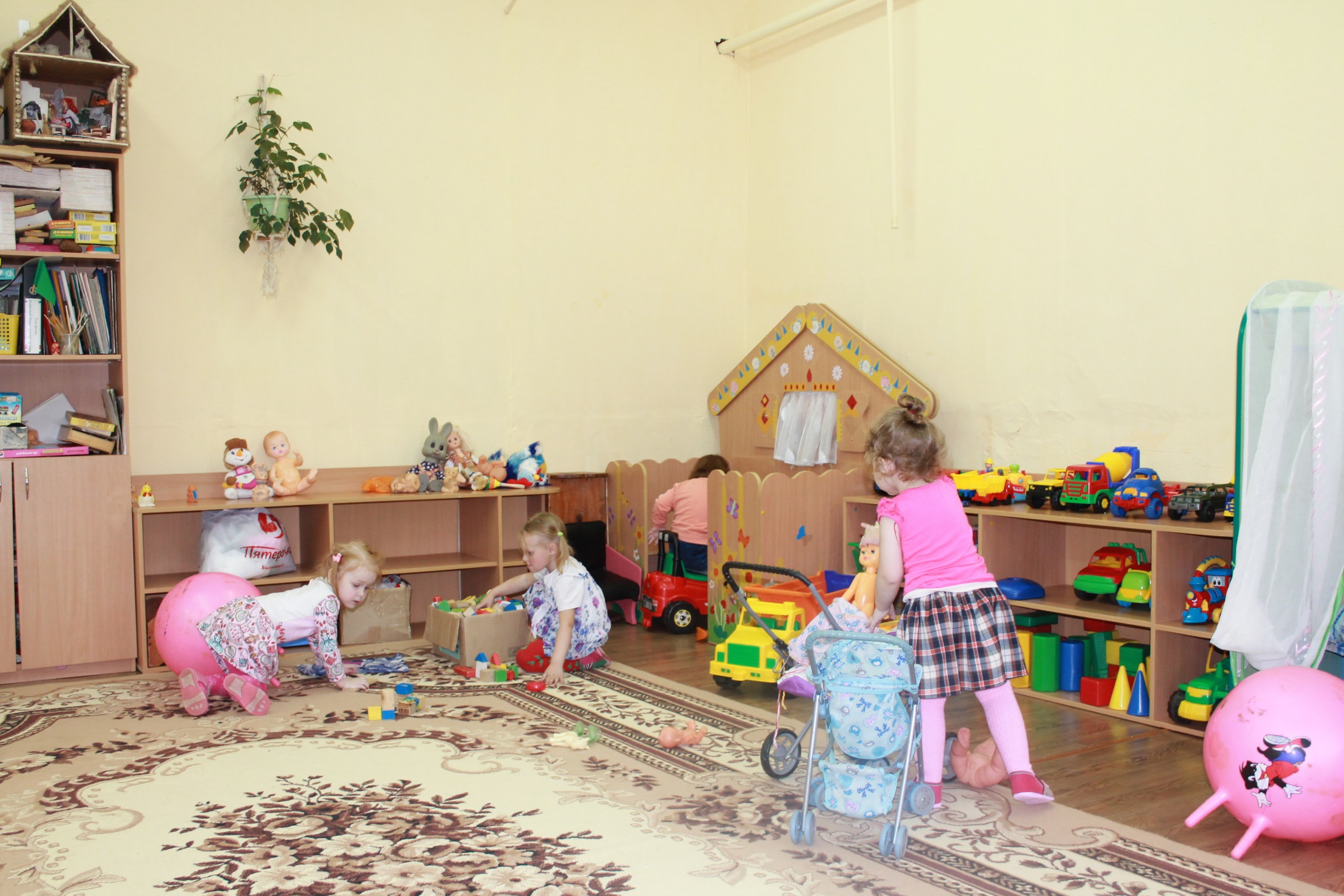 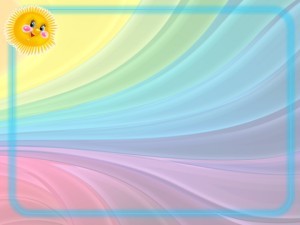 ПОДВИЖНЫЕ  ИГРЫ
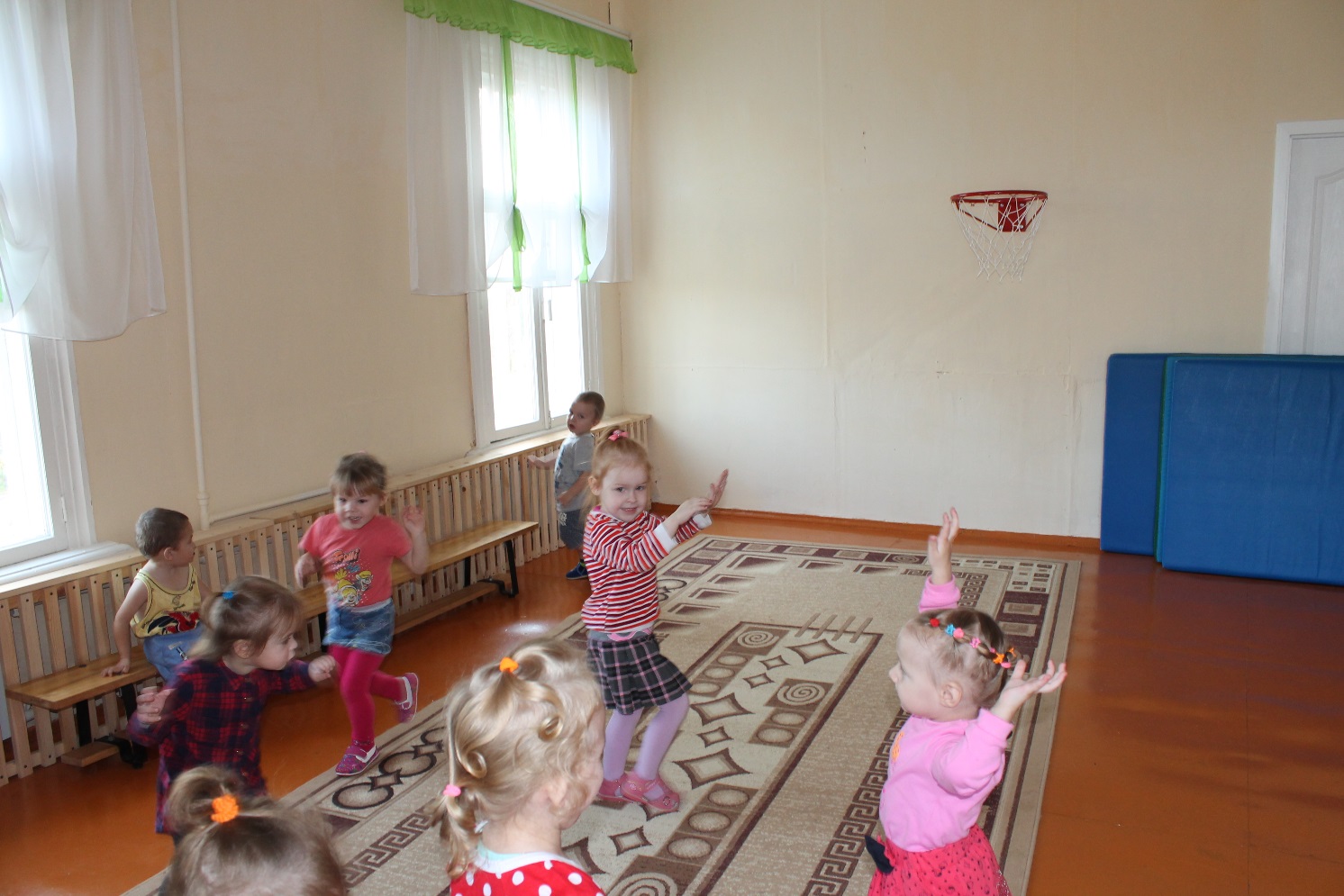 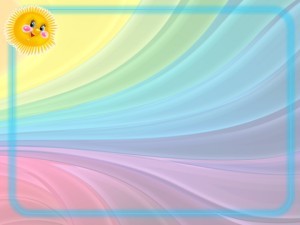 КАКИЕ  БЫВАЮТ ИГРУШКИ?
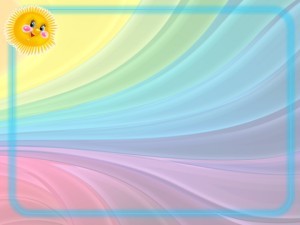 Игрушки из реальной жизни
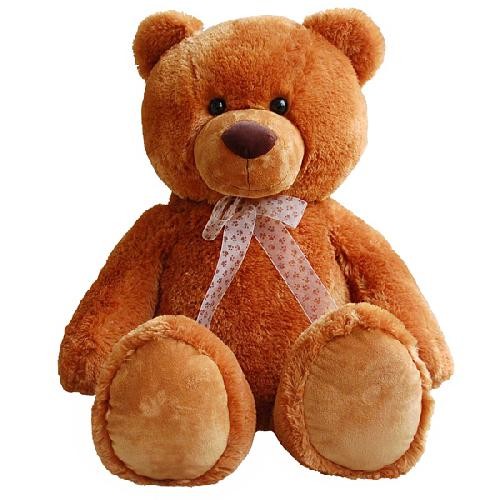 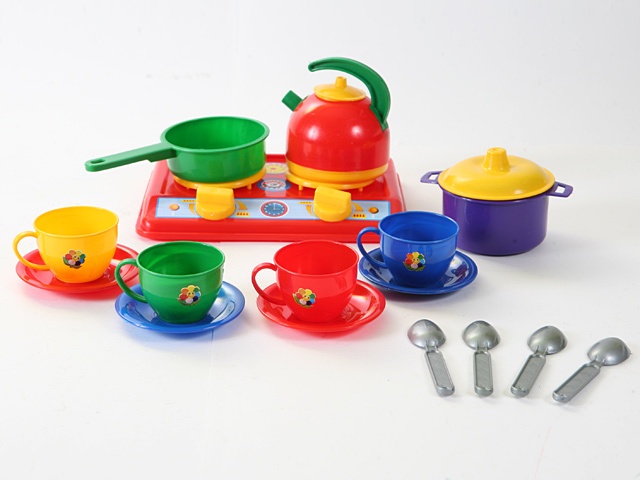 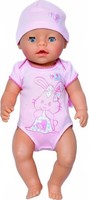 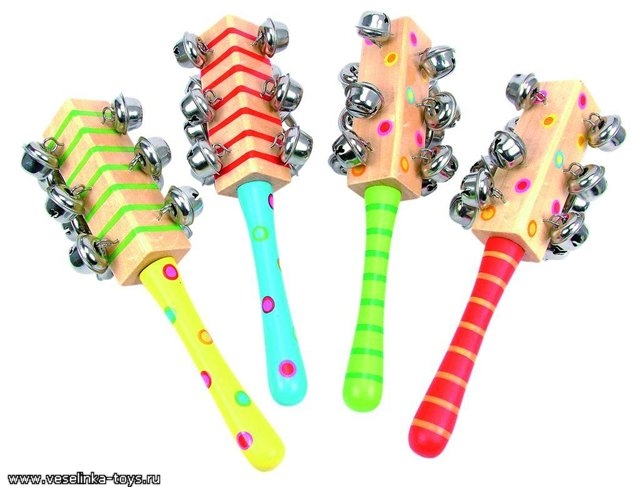 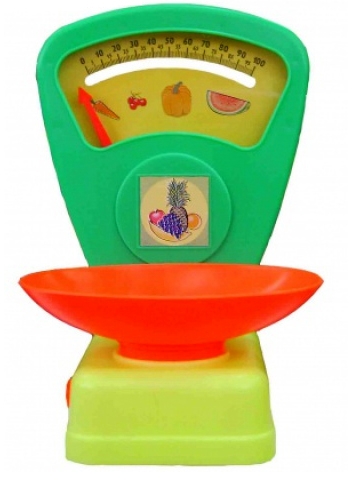 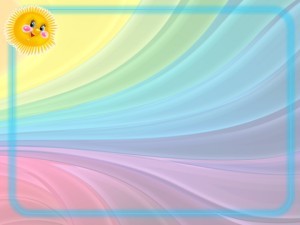 Игрушки, помогающие 
выплеснуть агрессию
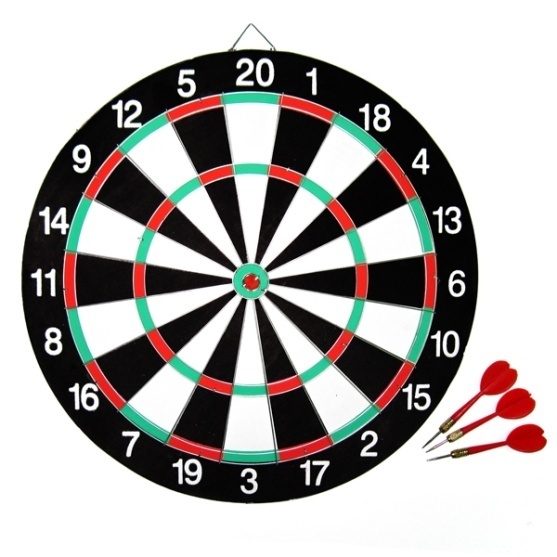 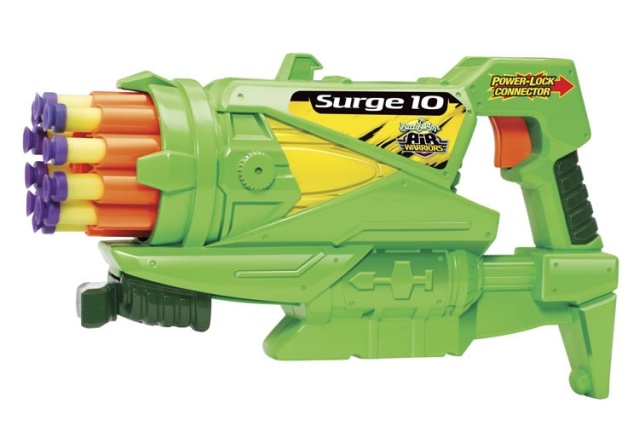 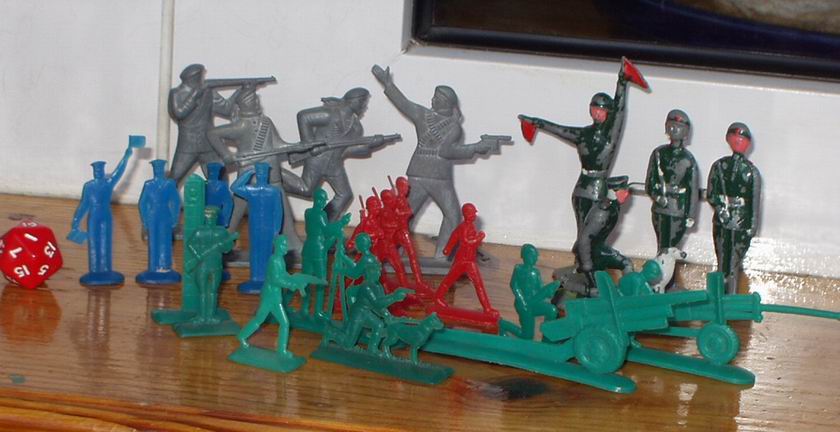 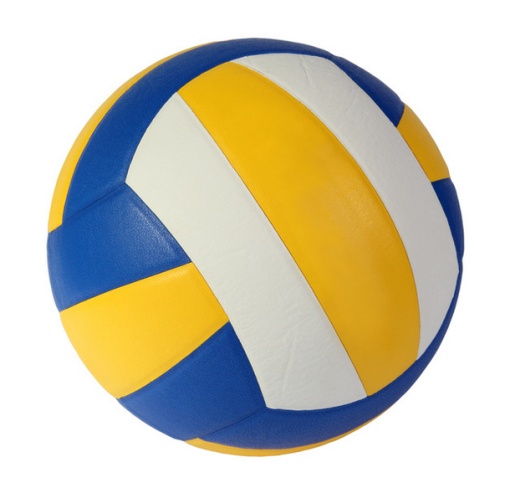 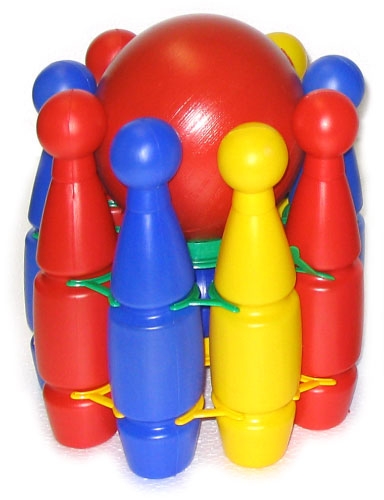 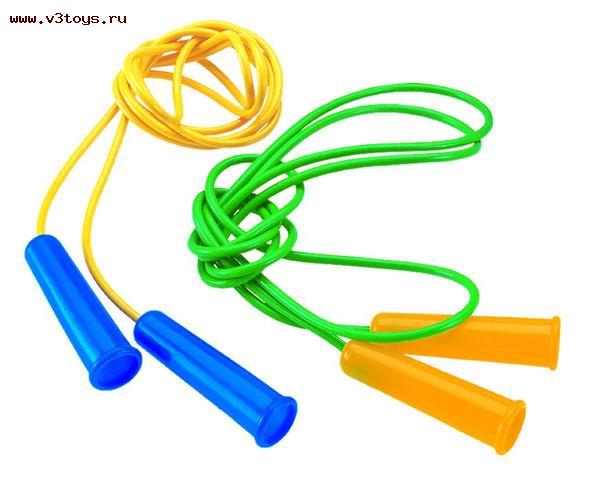 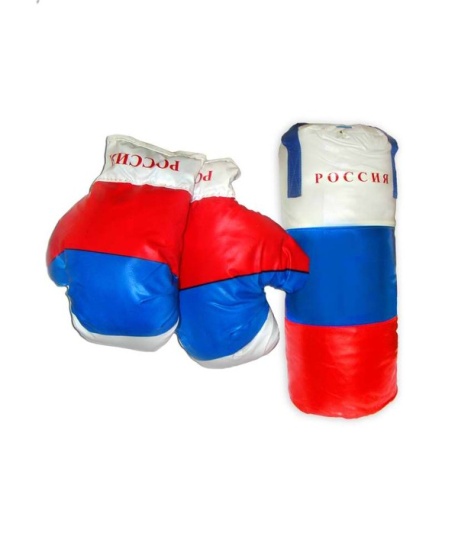 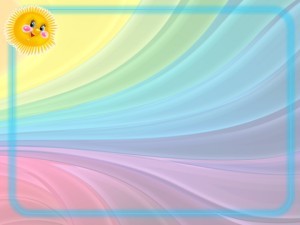 Игрушки для развития творческой
фантазии и самовыражения
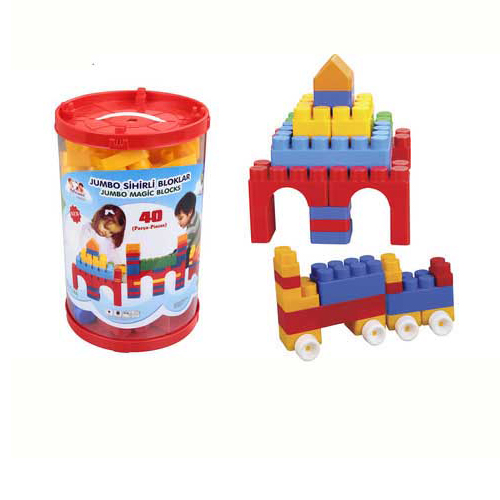 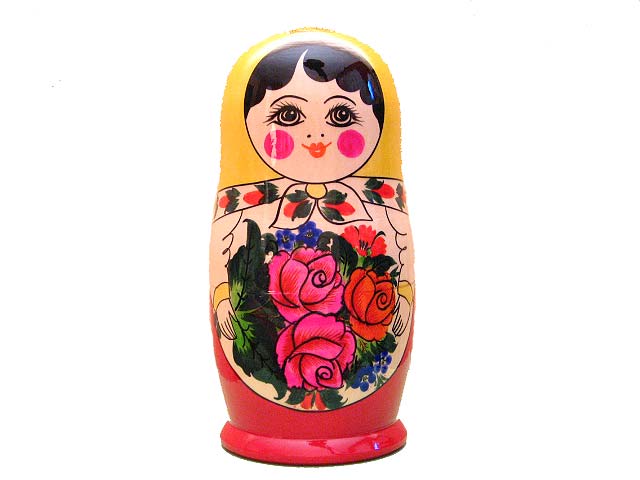 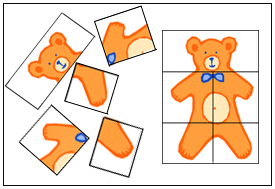 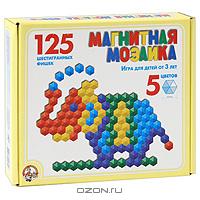 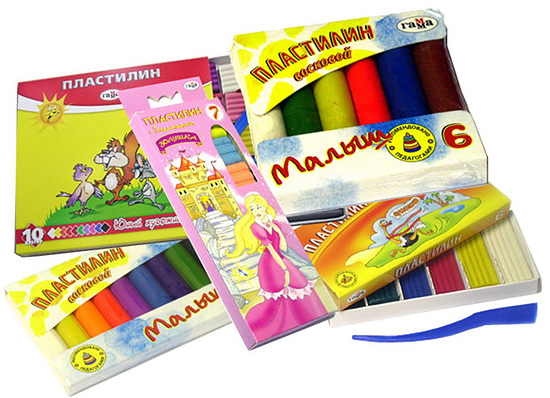 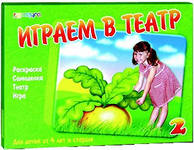 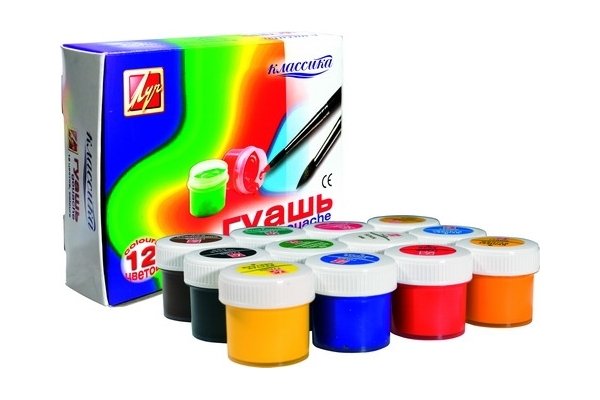 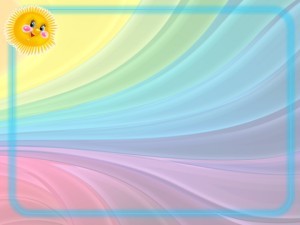 Развивающие: настольно- печатные,
 Дьенеша, Кюизенера …
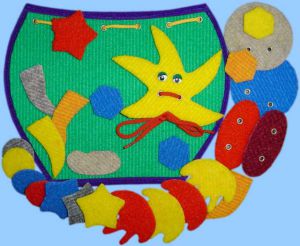 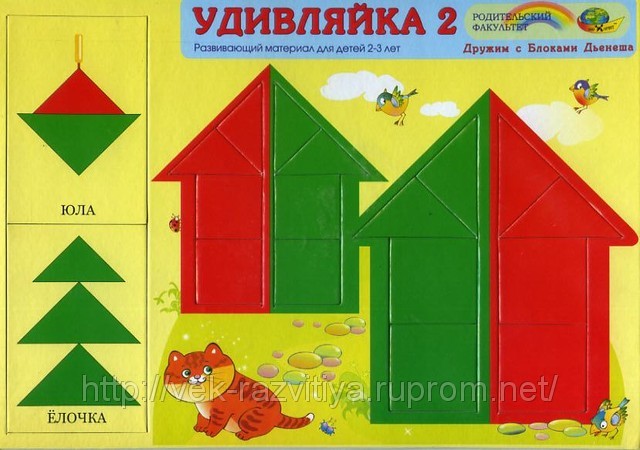 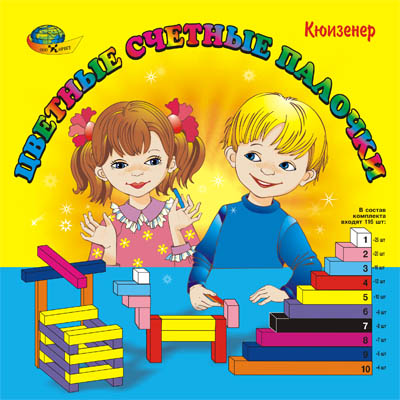 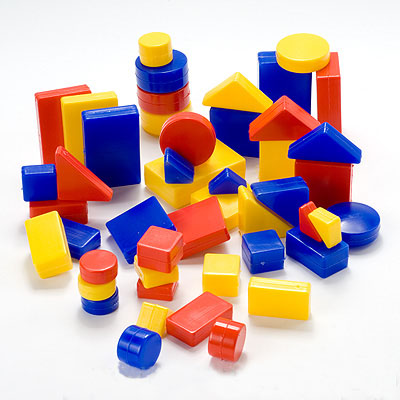 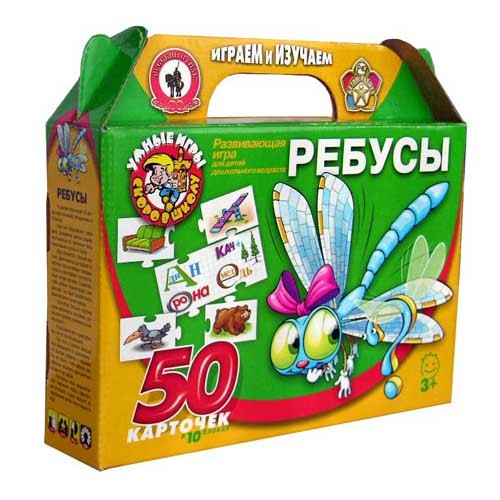 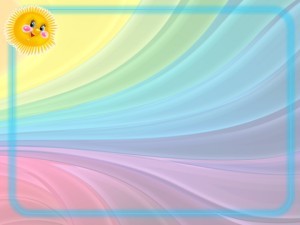 В  КАКИЕ  ИГРЫМОЖНО ПОИГРАТЬ ДОМА?
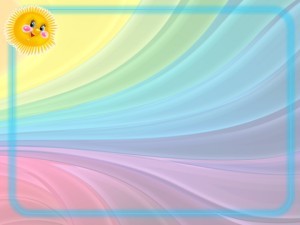 ИГРЫ С ПРИЩЕПКАМИ
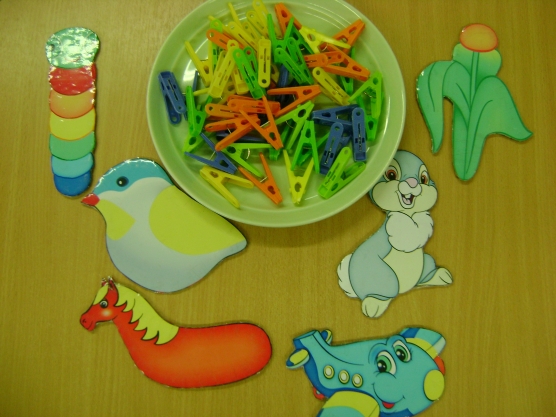 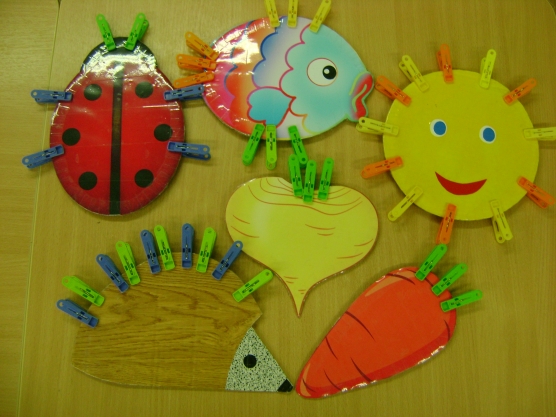 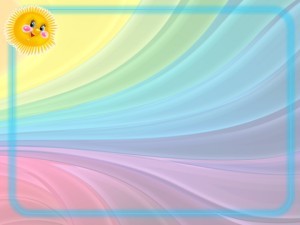 ИГРЫ С ПУГОВИЦАМИ
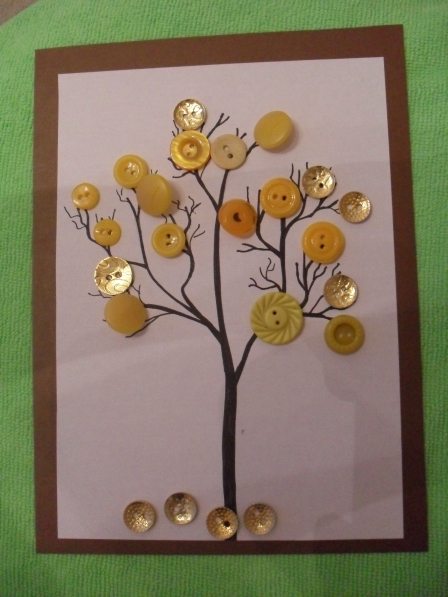 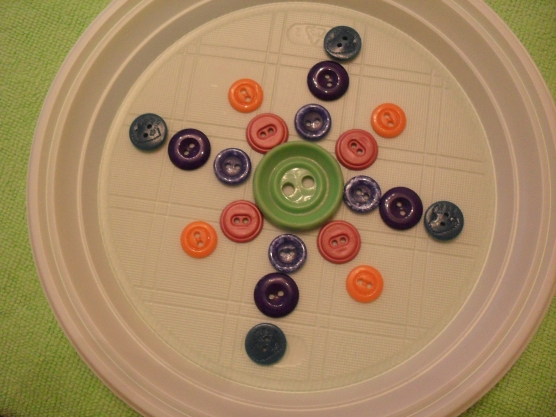 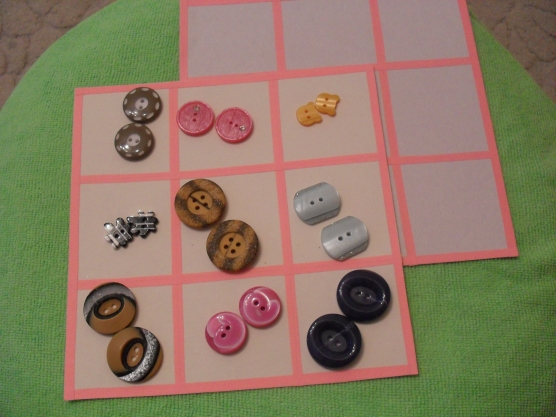 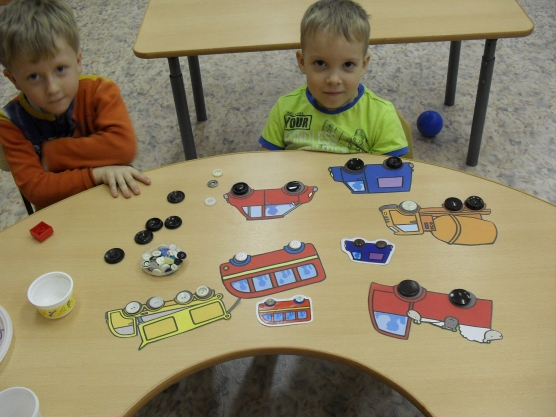 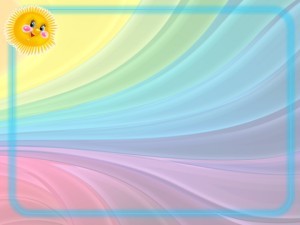 ИГРЫ С МАКАРОНАМИ
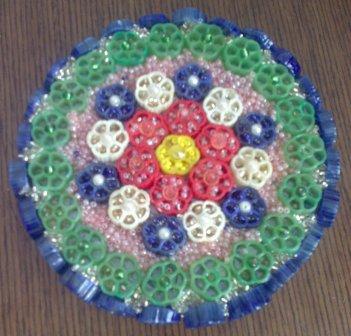 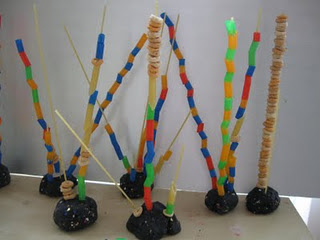 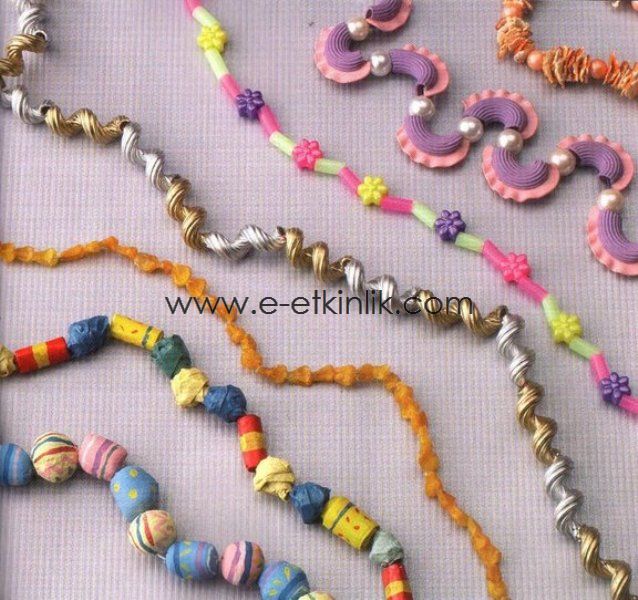 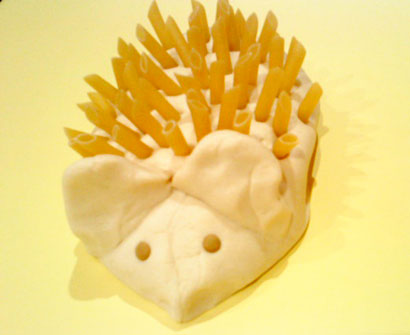 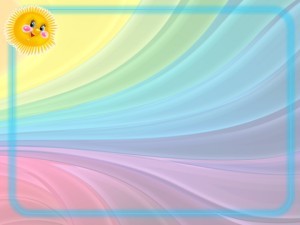 ИГРЫ С ЗУБОЧИСТКАМИ
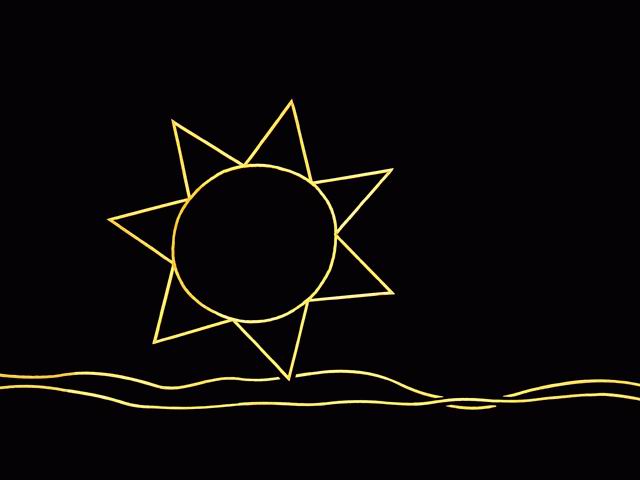 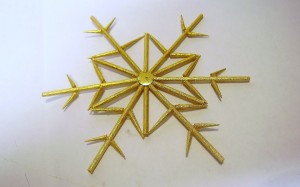 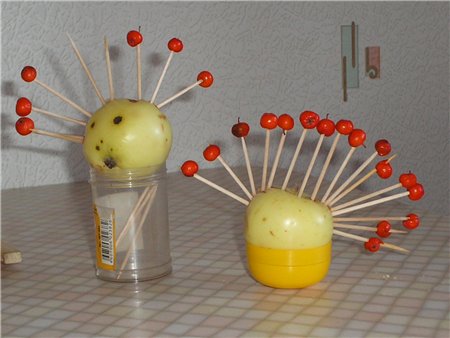 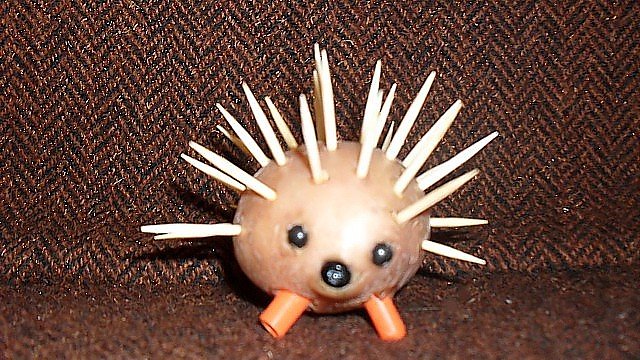 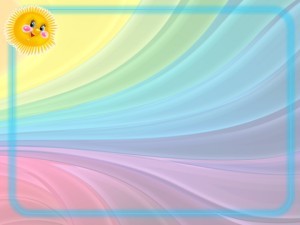 ИГРЫ С КРЫШКАМИ
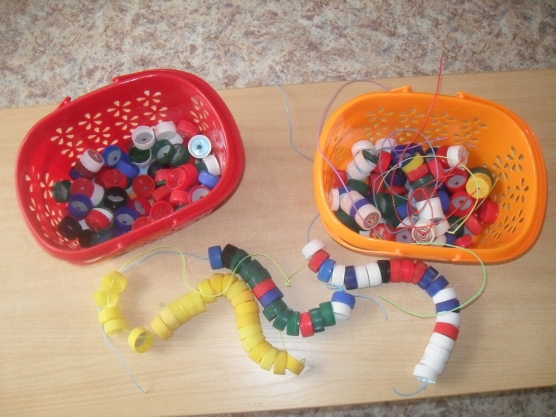 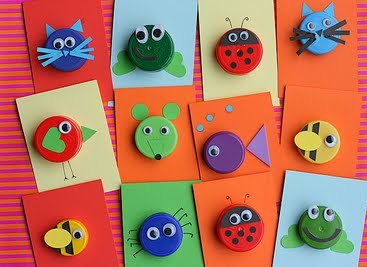 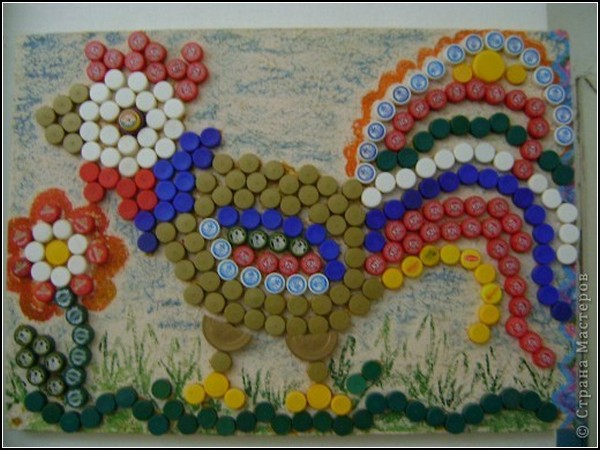 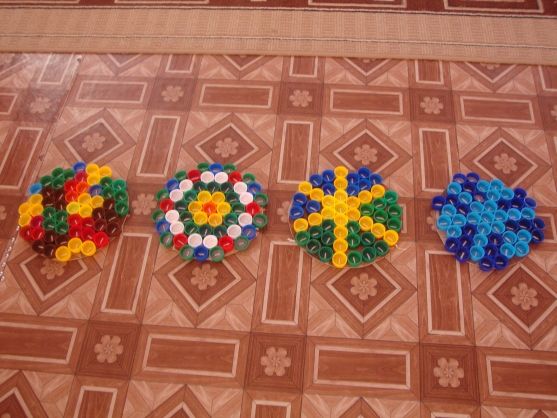 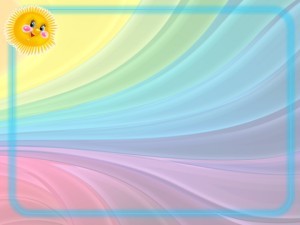 Разрезные картинки 
из бросового материала
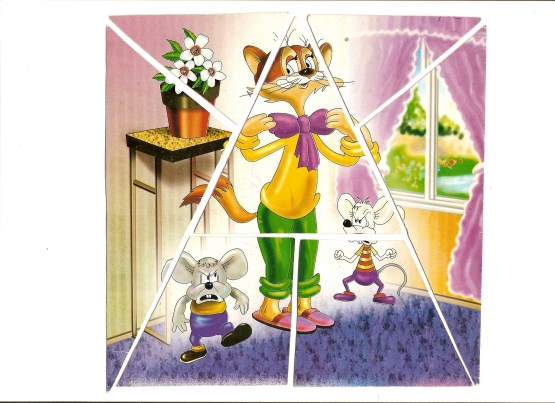 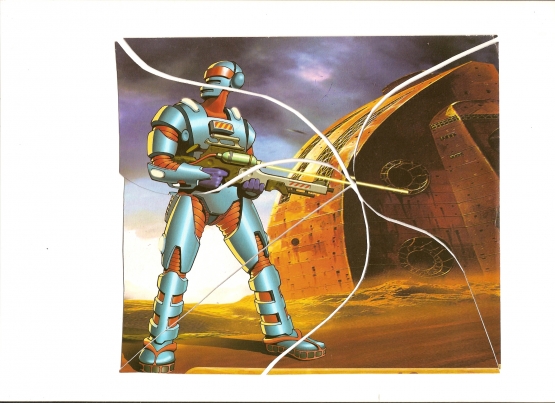 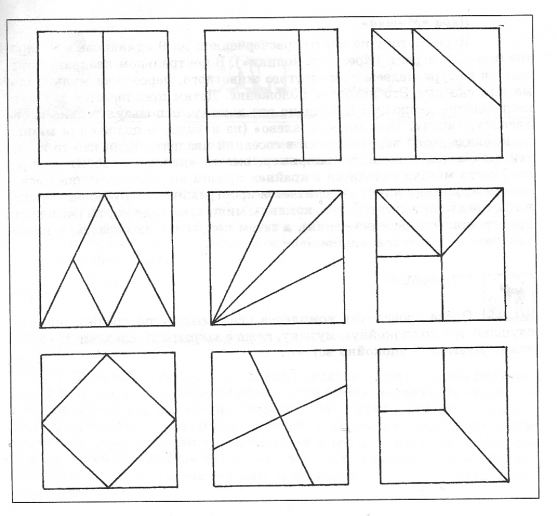 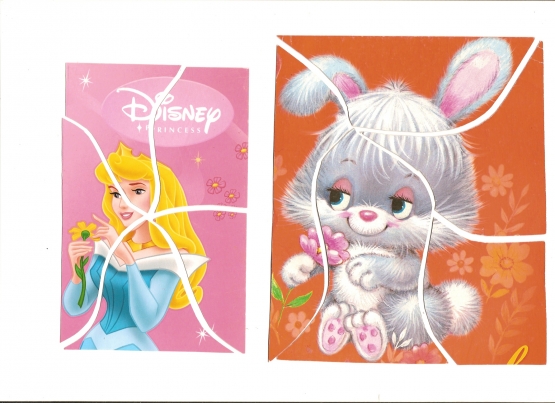 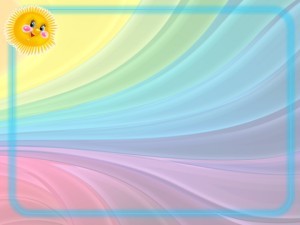 Игра – помощник нам, бесспорно,Игре все возрасты покорны.Взаимодействие в игреПоможет понимать друг друга,Нам стать внимательней, добрей,И разрешить вопрос досуга.Играйте с нами! Придумывайте сами! Играйте с друзьями! Удача за вами!
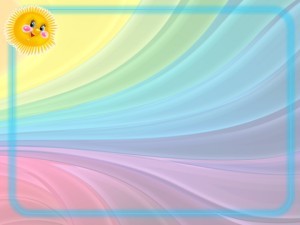 Спасибо за внимание!
Источник литературы:
https://www.maam.ru/detskijsad/prezentacija-k-roditelskomu-sobraniyu-igra-v-zhizni-rebenka-vo-2-mladshei-grupe-v-forme-igrovogo-praktikuma.html